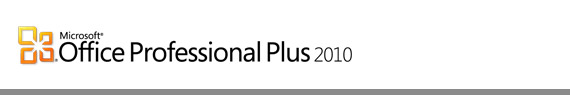 Microsoft Word 2010
Элементы текста 
Форматирование символов
УРОК 2
Основы работы с текстом
Переключение между символами русского и английского алфавита осуществляется одновременным нажатием кнопок Alt + Shift или (если это было перенастроено) сочетанием клавиш левый Ctrl + Shift.
 Для набора БОЛЬШИМИ буквами нажмите и удерживайте кнопку Shift.
 Если нужно  печатать постоянно ПРОПИСНЫМИ буквами, то нажмите на кнопку  CapsLock, при этом загорится лампочка на клавиатуре, означающая, что клавиатура переключена в верхний регистр и все набираемые буквы будут ЗАГЛАВНЫМИ.
    Для вставки специальных символов тоже используют кнопку Shift вместе с кнопками на которых они нарисованы, - красные только в русской раскладке, черные, если нет красных, то в любой раскладке.
Основы работы с текстом
Назначение  некоторых  клавиш  при  вводе текста: 
Клавиши      перемещают текстовый курсор по тексту. 
Enter – используется для начала нового абзаца. 
Backspace – удаляет символы слева от текстового курсора.
Delete – удаляет символы справа от текстового курсора.
Insert – режим замены (вводимый текст будет затирать старый). 
Home – кнопка перехода в начало строки (при нажатой Ctrl в начало документа).
End - кнопка перехода в конец строки (при нажатой Ctrl в конец документа).
Page Up – кнопка перехода на видимую часть вверх (при нажатой Ctrl на страницу вверх).
Page Down - кнопка перехода на видимую часть вверх (при нажатой Ctrl на страницу вниз).
Основы работы с текстом
При работе с текстовым редактором необходимо понимать термины:
Редактирование — преобразование, обеспечивающее добавление,  удаление, перемещение или исправление содержания документа. Редактирование документа обычно производится путем добавления, удаления или перемещения символов или фрагментов текста.

Форматирование — это оформление текста. 
Кроме текстовых символов форматированный текст содержит специальные невидимые коды, которые сообщают программе, как надо его отображать на экране и печатать на принтере: какой шрифт использовать, каким должно быть начертание и размер символов, как оформляются абзацы и заголовки.
Основные Элементы текста
Элементами основного  текста являются символы, слова, предложения, абзацы, рисунки, таблицы.
  Абзац - это последовательность символов, слов, предложений, которая заканчивается нажатием клавиши   Enter. 
 Таблица    состоит  из  строк  и столбцов, на  пересечении  которых  находятся  ячейки.
 Заголовок  -   это любой абзац основного текста документа.
Операции  над строками  текста
Сцепление двух строк  -  переместить курсор в конец первой строки и нажать  Delete.
Разрыв строки на две части  -  установить курсор в нужную позицию строки  и  нажать Enter.
Создание пустой строки перед первой строкой текста -  переместить курсор в начало первой строки текста  и нажать Enter.
Создание пустой строки между строками - переместить курсор в конец нужной строки и нажать Enter.
Способы выделения текста
Перед форматированием текста, его необходимо выделить. Рассмотрим способы выделения текста.
 Щелкните  перед  первым  словом  выделяемого  текста,  а затем  при  нажатой клавише Shift  щелкните мышью на последнем слове.
  Установите курсор слева от первого слова  и,  удерживая  левую  кнопку  мыши,  протащите  указатель  по  тексту  до  последнего  слова  выделяемого  фрагмента,  затем  отпустите  кнопку. 
Область выделения - это пустая область слева  от  основного  текста.
Форматирование символов
включает:
 изменение шрифта;
 изменение размера шрифта;
 изменение начертания (полужирный, курсив, подчеркнутый, обычный);
 изменение цвета символов;
 добавление верхних или нижних индексов и других эффектов;
 задание межсимвольных интервалов (разреженный или уплотненный);
 смещение;
 анимацию.
Форматирование символов
Форматирование  символов  -  это  изменение   стиля,  размера,  цвета   и    названия   шрифта.При форматировании текста используются инструменты группы «Шрифт» на ленте из меню Главная, или диалоговое окно «Шрифт».
Типы
шрифтов
Очистить формат
Цвет
символов
Размер символа
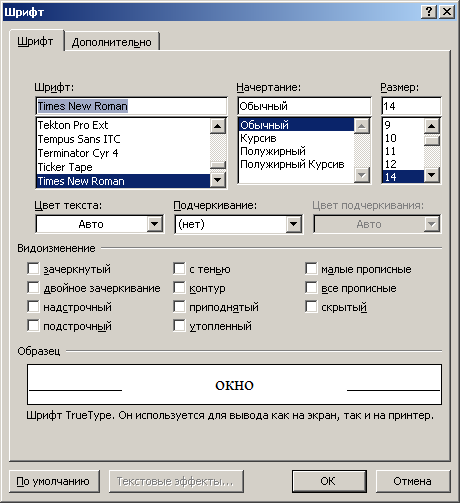 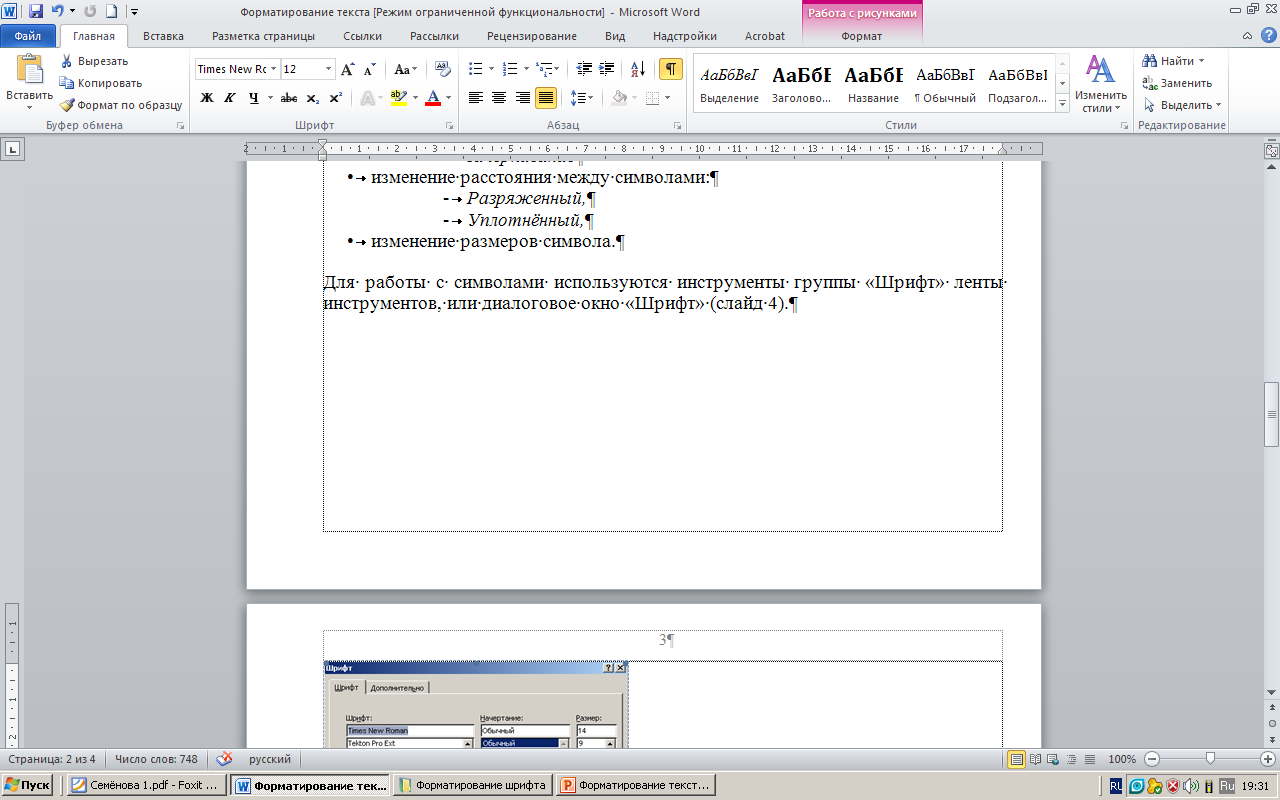 Надстрочный, подстрочный вид символа
Начертание
шрифтов
Цвет выделения текста
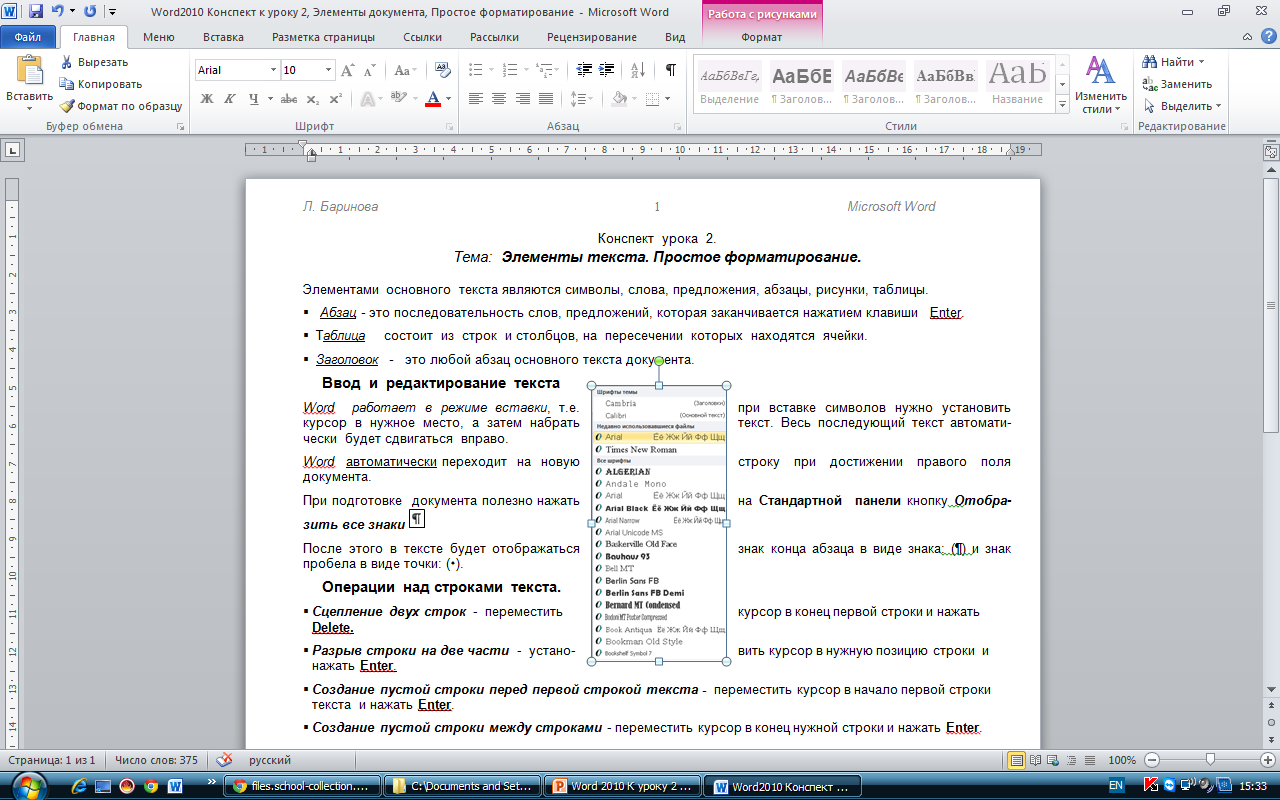 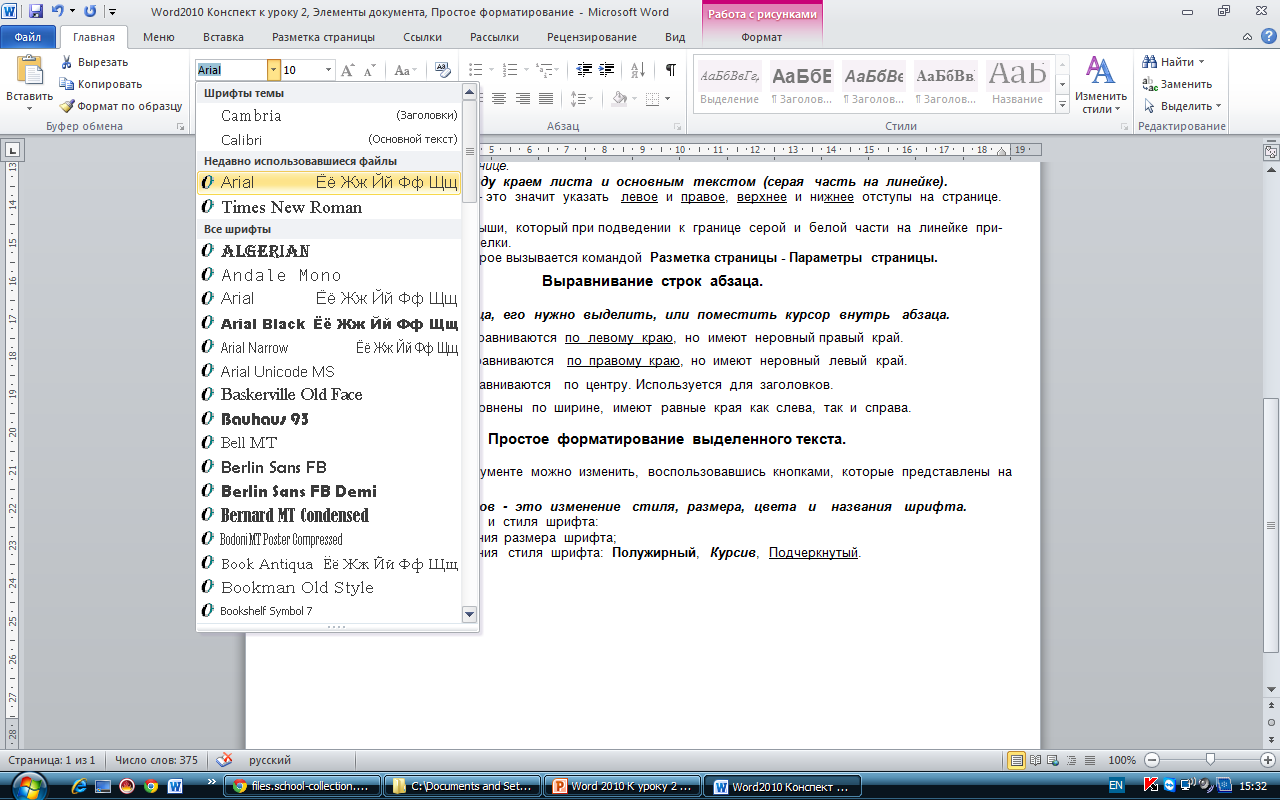 Форматирование символов
- Кнопка изменения  названия шрифта.
Изменение  размера  и  стиля  шрифта:
            - поле  изменения размера  шрифта;
            - поле  изменения  стиля  шрифта:  
Полужирный,  Курсив,  Подчеркнутый.
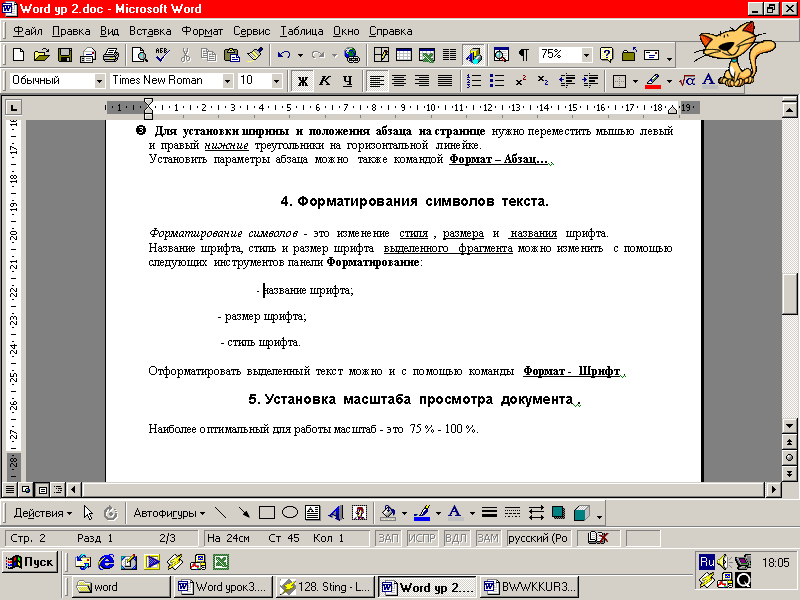 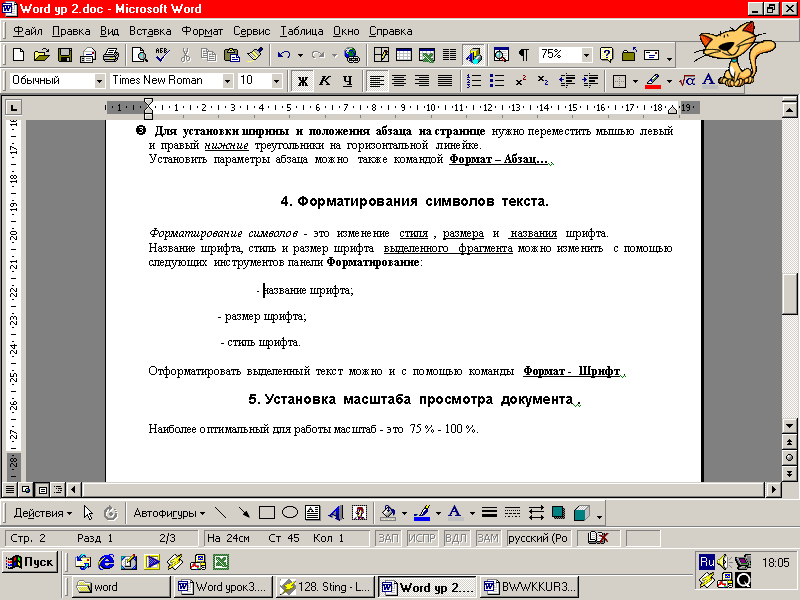 Выравнивание  строк  абзаца
- Строки  абзаца  выравниваются  по  левому  краю.                                                                                            
      - Строки  абзаца  выравниваются   по  правому  краю.    
      - Строки  абзаца  выравниваются   по  центру. Используется  для  заголовков.                
      - Строки  абзаца  выровнены по ширине, имеют равные  края слева и  справа.
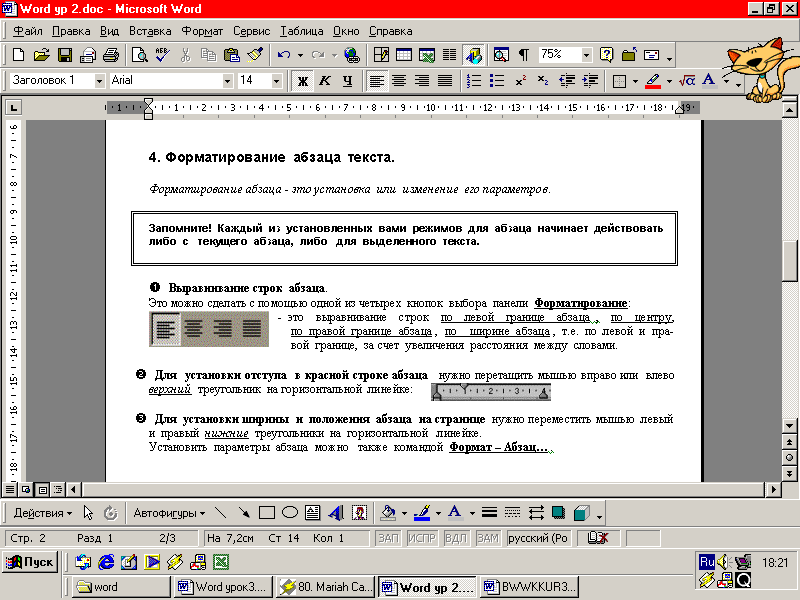 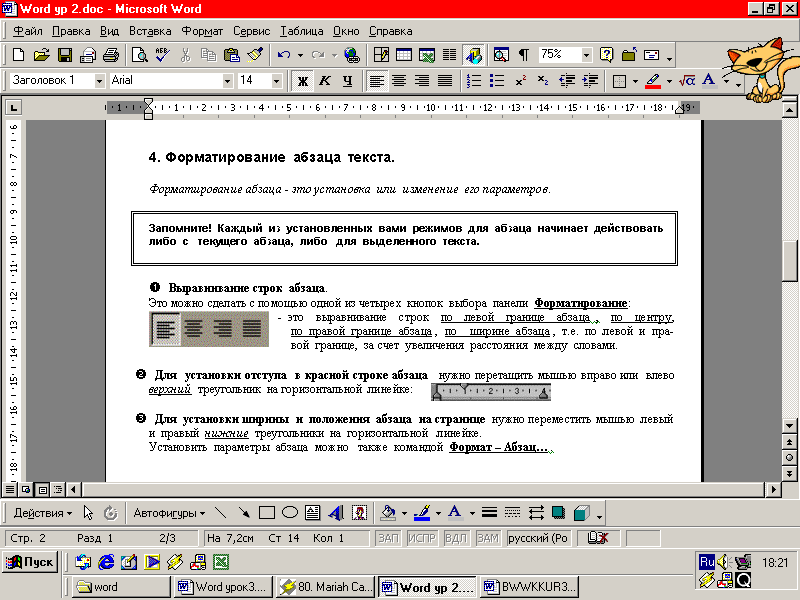 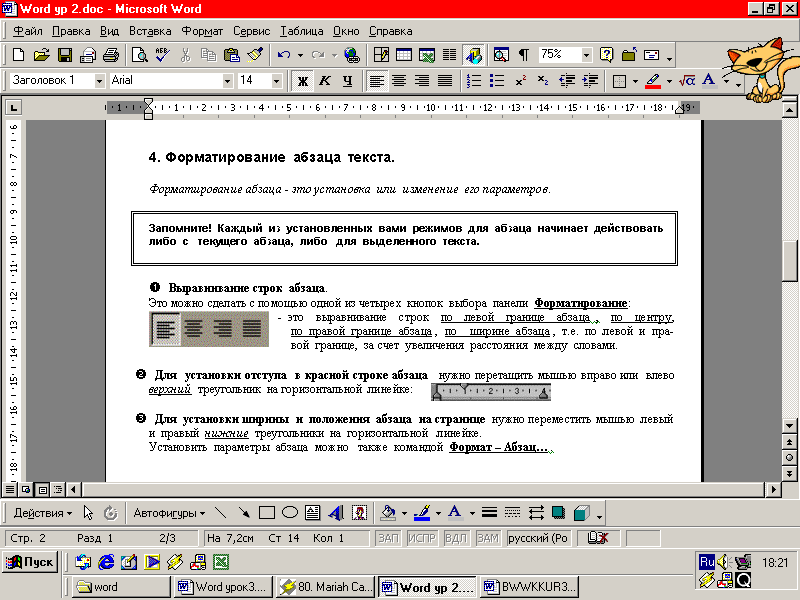 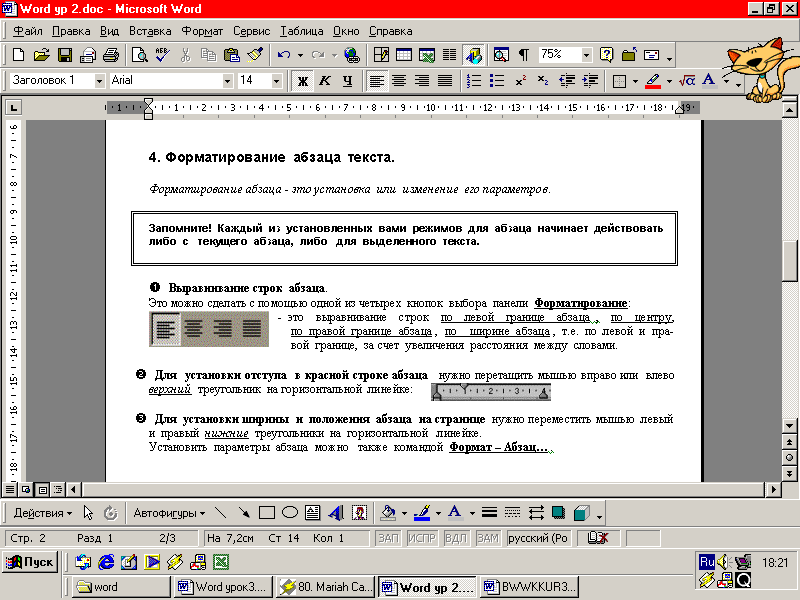 Форматирование символов
В редакторе Word 2010 при вызове контекстного меню и выделении символа, слова, фрагмента текста появляется дополнительная панель при помощи которой также можно производить некоторые операции форматирования текста.
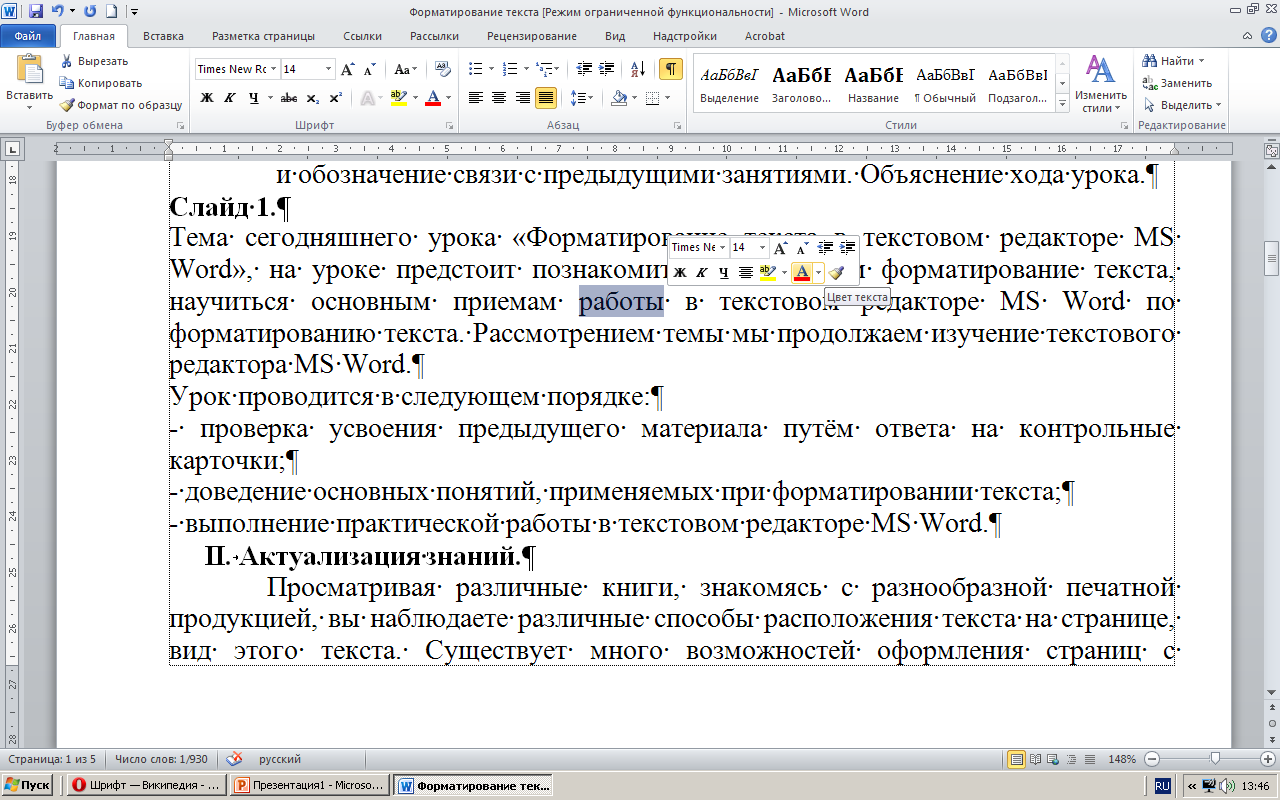 Варианты форматирования
Выделить часть текста, затем произвести форматирование, указав необходимые параметры.
Указать параметры форматирование, затем производить набор текста.
редактирование текста
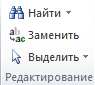 В меню Главная имеется панель «Редактирование» содержащая три кнопки:


Найти – вызывает диалоговое окно в текстовое поле которого нужно ввести слово или  текст, которые необходимо найти в текущем документе. 


Заменить - вызывает диалоговое окно в первое поле которого нужно ввести заменяемые слово или текст, а во второе – заменяющие слово или текст. 

Выделить – кнопка с выпадающим списком в котором можно выделить весь документ, графический объект, или текст с таким же форматом, как тот, возле которого стоит курсор.
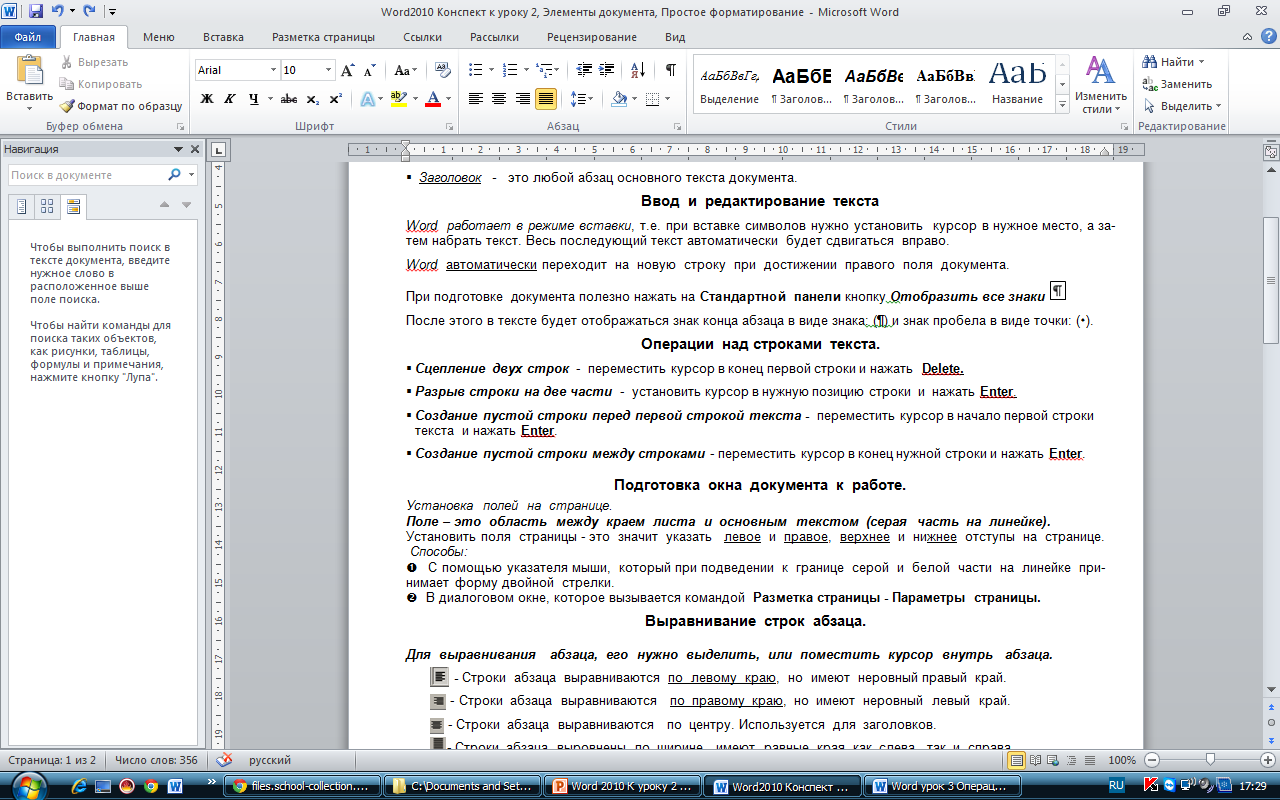 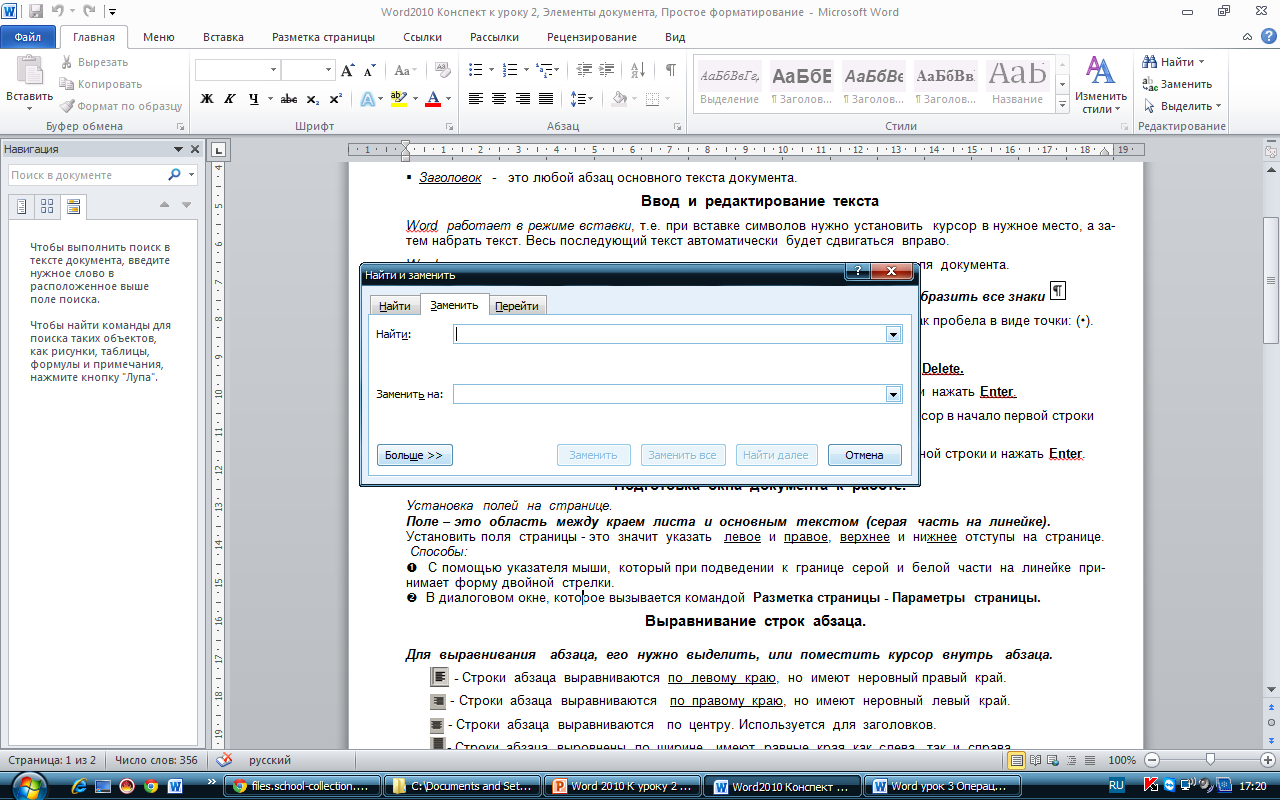 Подготовка  окна  программы  к  работе
Перед вводом текста, можно установить поля на странице.

Поле – это  область  между  краем  листа  и  основным  текстом  (серая  часть  на  линейке). 
 
(установить поля  страницы - это  значит  указать   левое  и  правое,  верхнее  и  нижнее  отступы  на  странице) 
 
Способы:
  С помощью указателя мыши,  который при подведении  к  границе  серой  и  белой  части  на  линейке  принимает форму двойной  стрелки. 
  В диалоговом окне, которое вызывается командой  Разметка страницы - Параметры  страницы.
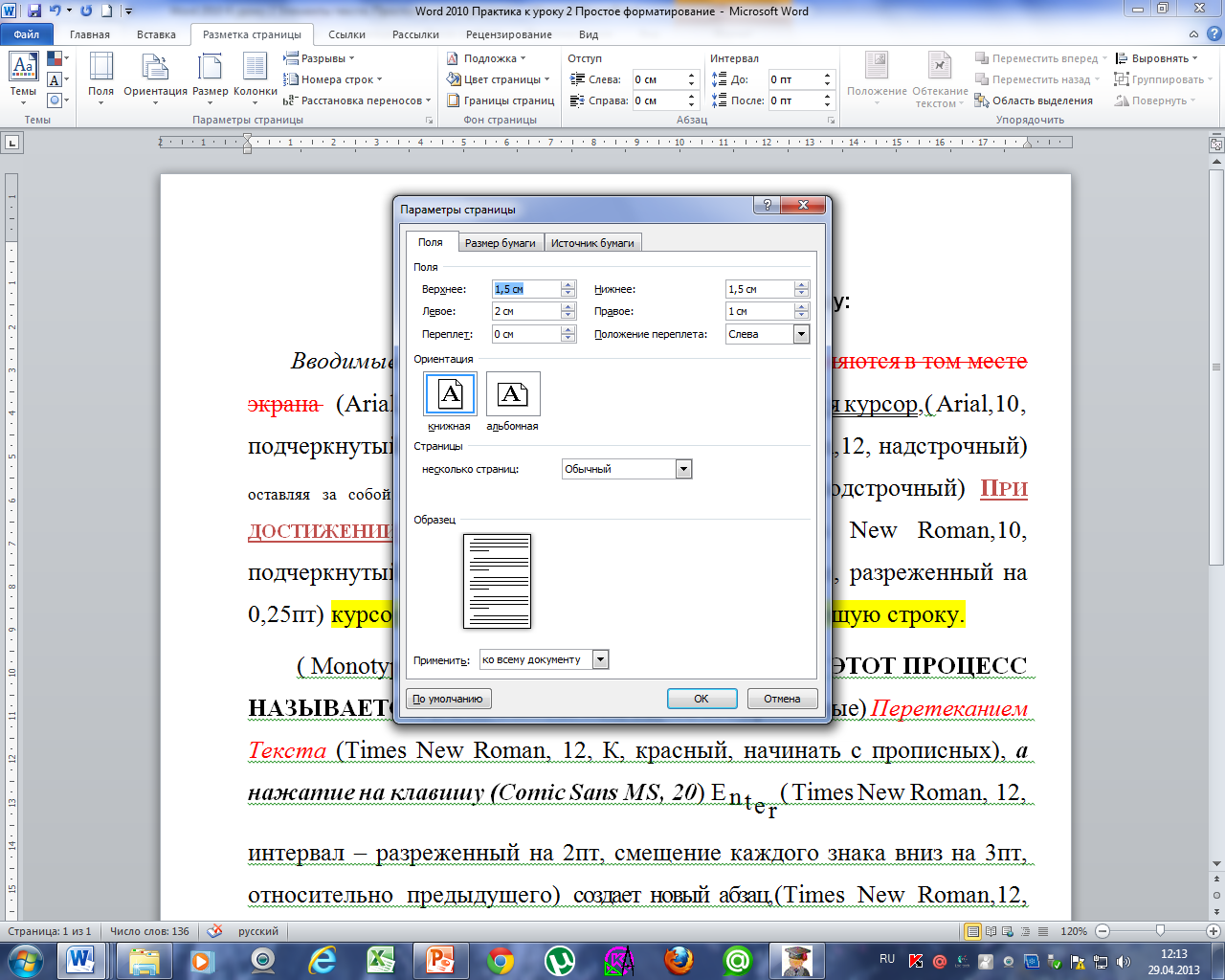 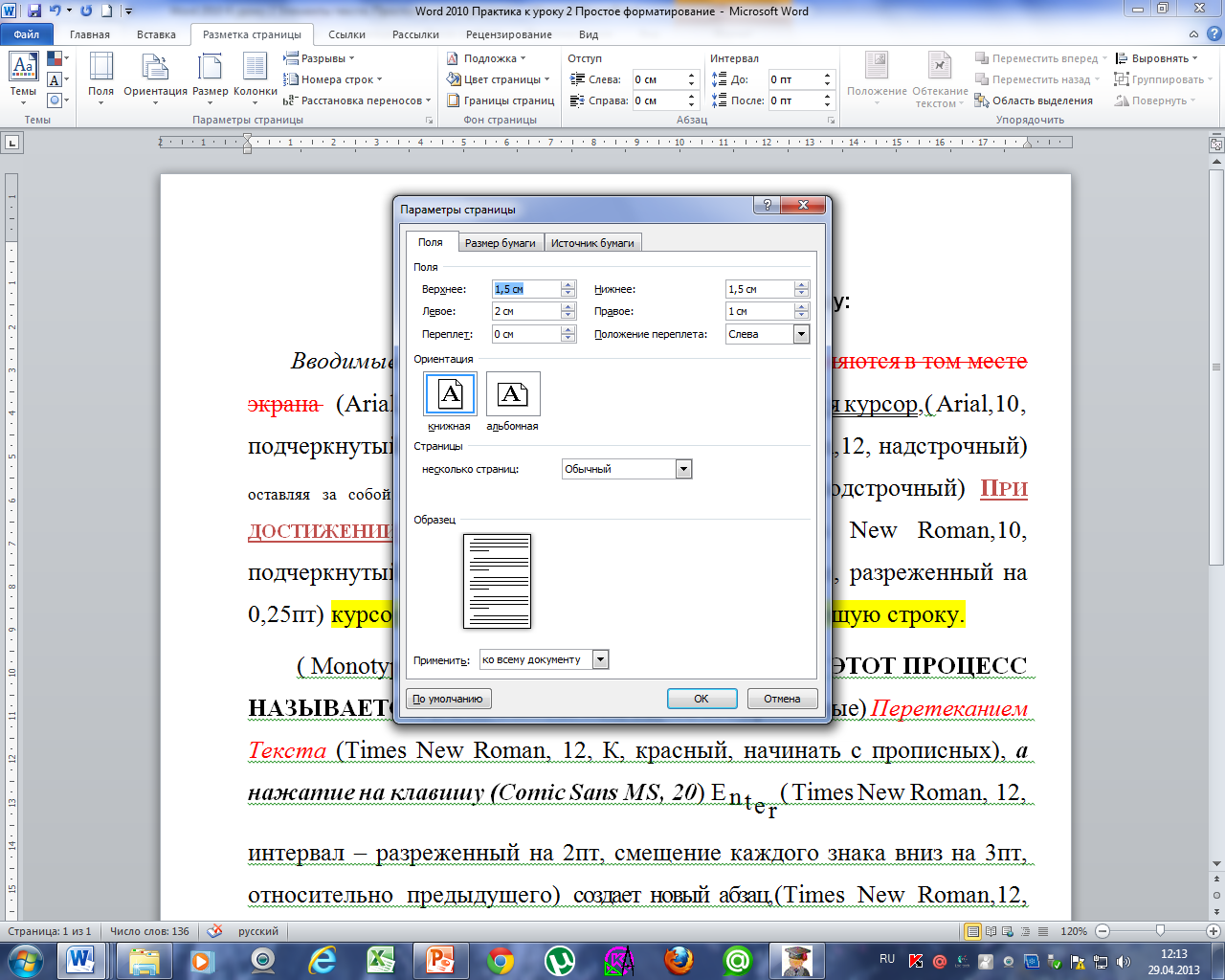 Ввод текста

Word  работает в режиме вставки, т.е. при вставке символов нужно установить  курсор в нужное место, а затем набрать текст. Весь последующий текст автоматически  будет сдвигаться  вправо. 
Word  автоматически переходит  на  новую  строку  при  достижении  правого  поля  документа. 
При подготовке  документа на экране полезно нажать в меню Главная в группе Абзац кнопку Отобразить все знаки     после этого в тексте будет отображаться знак конца абзаца в виде знака: (¶) и знак пробела в виде точки: ().
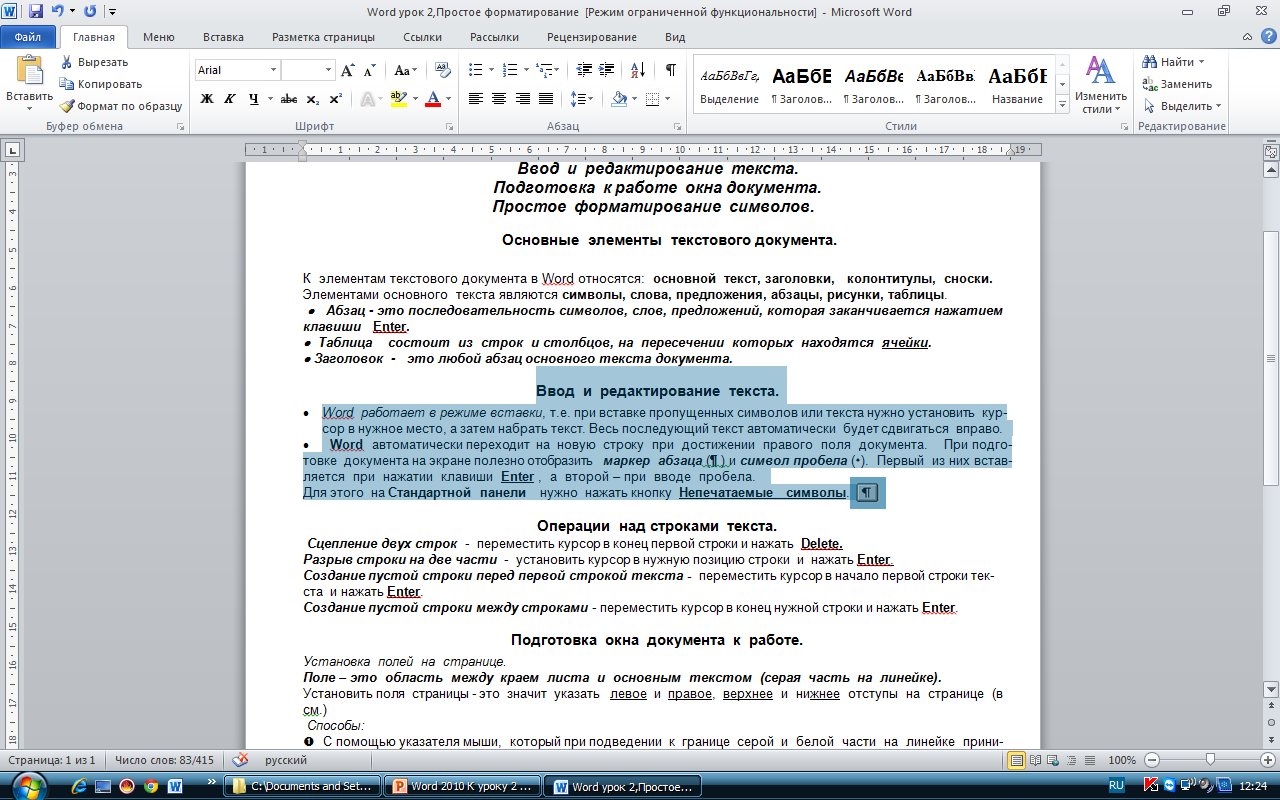 Задание
Укажите какое форматирование произведено в с текстом по сравнению с исходным.
Один        Один
Два           Два
Три          Три
Четыре  Четыре
Пять          Пять
Изменены начертания шрифта, размер.

Изменены начертания шрифта, цвет.

Изменены вид шрифта, цвет, начертания, размер.

Изменено начертания шрифта.

Изменены начертания, вида шрифта, размера.
Практическая работа
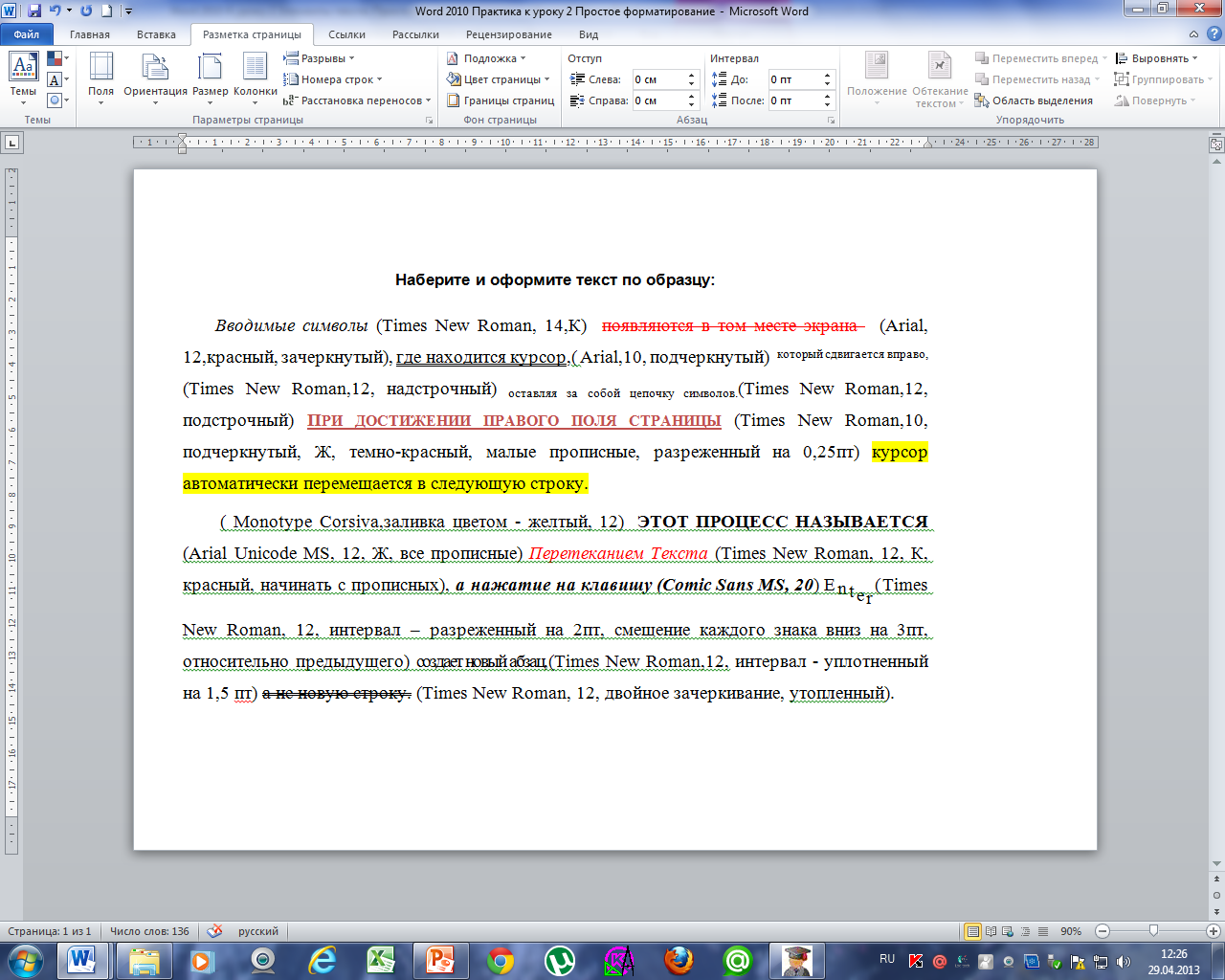